The Power of ReadingA Presentation by Dr. Charles Cabell
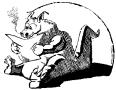 Based on the work of
Stephen Krashen
Stopping Points
During my presentation, I will come to “stopping points” where I will ask to answer some questions. In order to answer the questions, you will need to take notes as I speak. Now, please get out a pen or pencil, and then we’ll begin.
High School English Education
A.
Did you enjoy your high school English class?
Did you learn how to speak English in your class?
Did you communicate in English?
Did your teacher communicate to you in English?
Characteristics of Entrance Exam Preparation （受験勉強）
The purpose of education is to prepare for an exam
The purpose of the exam is to divide students into winners and losers
Students’ interests and individuality are ignored
Students memorize information
Indirect Results of Entrance-Exam Education
Many students hate school
Many students hate learning
Many students find classes boring
Many students lose confidence in themselves, especially in their academic ability
Many teachers try to control students
Student Strategies for Resisting Entrance-Exam Education
Students become extremely passive, sleeping in classes
Students become silent, never asking questions or showing interest
Students completely separate their personal, meaningful lives from the classroom, which has no meaning for them
Student Strategies II
Students never do more than what is required by the teacher (homework)
Students do not think about the content of their education
Students in the classroom wait for class to end so they can be free of school
Students have no personal learning goals
Consequences of Entrance-Exam Education
Students do not know how to learn for purposes of personal growth
Students never act independently
Students have little experience learning outside of class
Students do not see learning as something that gives them power
Students do not know how to study for purposes other than a test
B. What is the connection between Entrance Examinations and the fact that many students do not learn to speak English in high school? Please write down your idea in English or Japanese.
This is Keiko. She has a problem
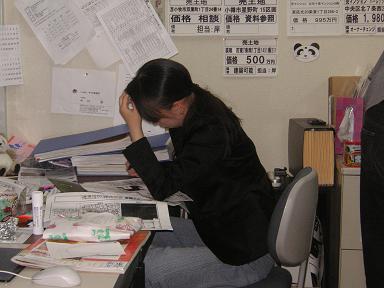 Keiko wants to improve her English
She studied English for six years in Jr. High and in High School.
She bought several books on English Grammar.
She studied vocabulary on the train
She bought an electronic dictionary
She even went to an English Conversation School.
Still, she still has trouble listening, understanding, reading and writing. What should she do?
The Best Way for Keiko to improve her English is to learn how to read English for fun! Let me explain.
Free Voluntary Reading (FVR)
自由自発的読書
Reading because you want to read
Reading what YOU want to read
No Book Reports
You can read magazines, comic books （漫画）, children’s books, anything you want.
Reading English without a Dictionary
Did you learn to read Japanese with a dictionary?
How did you understand new words?
What kinds of books did you read when you started reading Japanese?
Have you ever read a book in English (with no Japanese words)?
Why should you not use a dictionary?
Your reading will be too slow
Guessing the meaning of words is a very important part of becoming a good reader
Using a dictionary to look up every word is boring
You can circle words and look them up later to check their meanings
Why use FVR?
In 51 out of 54 comparative studies 

  Students who practiced FVR had higher reading scores than students who learned how to read English in the usual (traditional) method.
Ｓｉｎｇａｐｏｒｅ Results
英語習得
3 studies of 3,000 children aged 6-9
The children participated in a “Reading and English Acquisition Program” 
The children who read English for fun learned English better than those who studied in the traditional way.
Reading Scores in South Africa
[Speaker Notes: Notice how the differences between the scores of readers and non-readers increases with each grade.]
英語科目、再履修の学生
[Speaker Notes: The students participating in the extensive reading program were remedial students. Still, they almost overtook the reading abilities of students in a traditional program in only one semester.]
D. Please summarize with your friends what I have said up to this point.(答えは日本語で書いてもいいです。）
1. What information have you learned?

2. What has been the main point?

3. What do you think? What is your idea? Do you have any questions?
Students who develop the habit of reading books on their own
Such students do extracurricular reading
履修科目の勉強とは関係が全くない読書
HIGHER TOEFL SCORES
Language Complexity
言語は限りなく複雑であること
Language is too complex to learn one word or one rule at a time　

Words have  many nuances

Learning vocabulary　from a list is not effective
How do you say “椅子” in English?
Is this a chair?
No, it’s not a chair; it’s a stool.
going to do　＝　するつもり
I’m going to visit my niece.

When he finds out, he’s going to be angry.

Tomorrow, it’s going to rain.

When is the train going to come?
These are some other words that have different nuances in Japanese and in English
woman
lie
fat
home (not house)
E.
What words or grammar can you think of that is different in English and Japanese?
Who are these two people?
The Story of Malcolm X
Only went to school to the 8th Grade (the 2nd year of Middle School)
Began to read while he was in prison
Became a very eloquent （雄弁な）speaker
Wrote a famous autobiography（自叙伝）
Became a powerful African-American Leader
Students who Practice FVR Receive Higher Scores in:
Reading
Vocabulary
Writing
grammar
Spelling and Grammar
Spelling Instruction is almost never effective

Grammar Instruction does not help students read and write better
（答えは日本語で書いてもいいです。）
F.
What is the connection between students who read for pleasure and TOEFL scores?
Why is studying grammar and vocabulary lists not an effective way of learning English?
Who was Malcom X? What is the connection between him and this presentation?
If you want to improve your English, what should you do after this class?
Conclusion
Light reading for fun is very important!!

Reading comic books, magazines and fictional stories is the best way to learn English
Here is a website of children’s stories!
http://www.magickeys.com/books/
Please read one for yourself!
This powerpoint was kindly donated to www.worldofteaching.com




http://www.worldofteaching.com is home to over a thousand powerpoints submitted by teachers. This is a completely free site and requires no registration. Please visit and I hope it will help in your teaching.